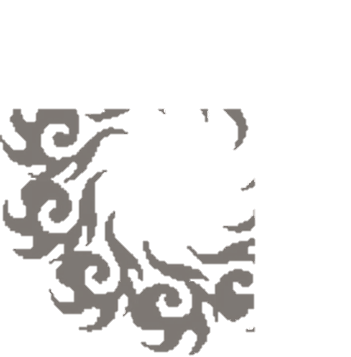 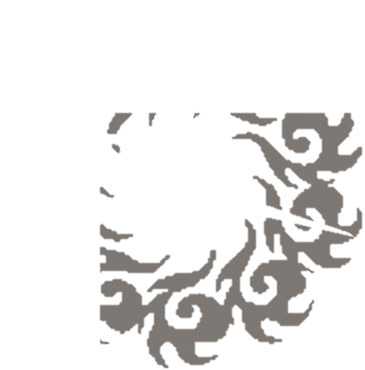 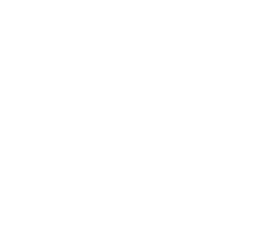 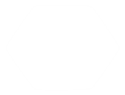 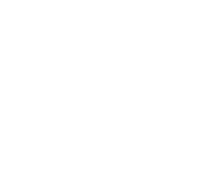 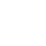 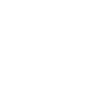 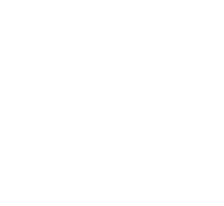 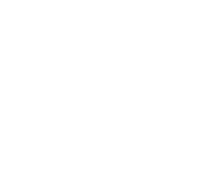 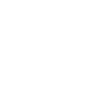 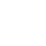 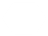 公司介绍幻灯片模板
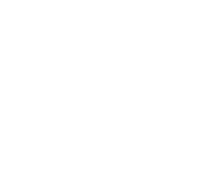 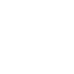 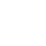 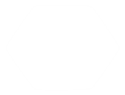 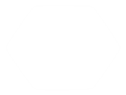 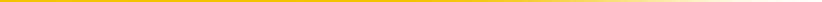 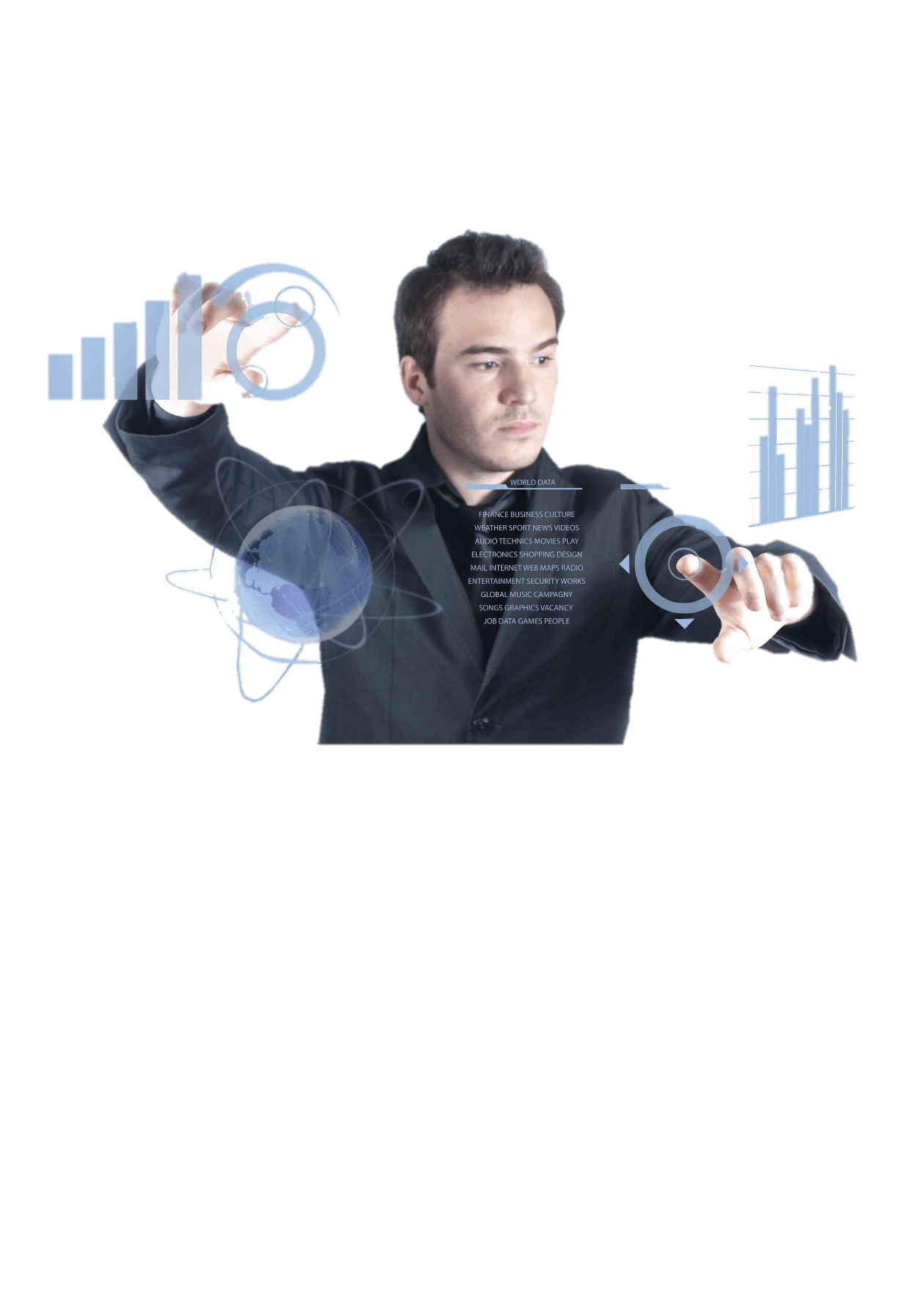 1
2
3
目录
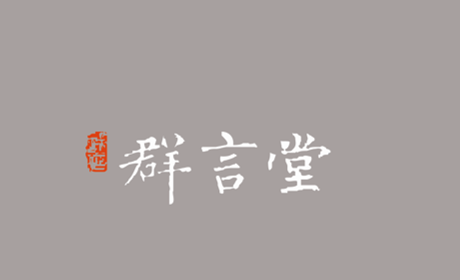 公司概况
公司宗旨、理念
公司框架
—  * —
公司概况
1
Company introduction
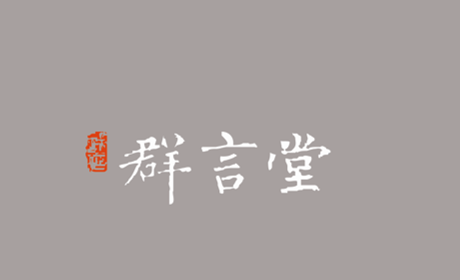 —  * —
第一章
公司概况
第一节  基本情况介绍
杭州群言堂经济信息咨询有限公司是一家
新兴的第三方调研与咨询服务机构
浙江省统计信息调查服务行业协会会员。
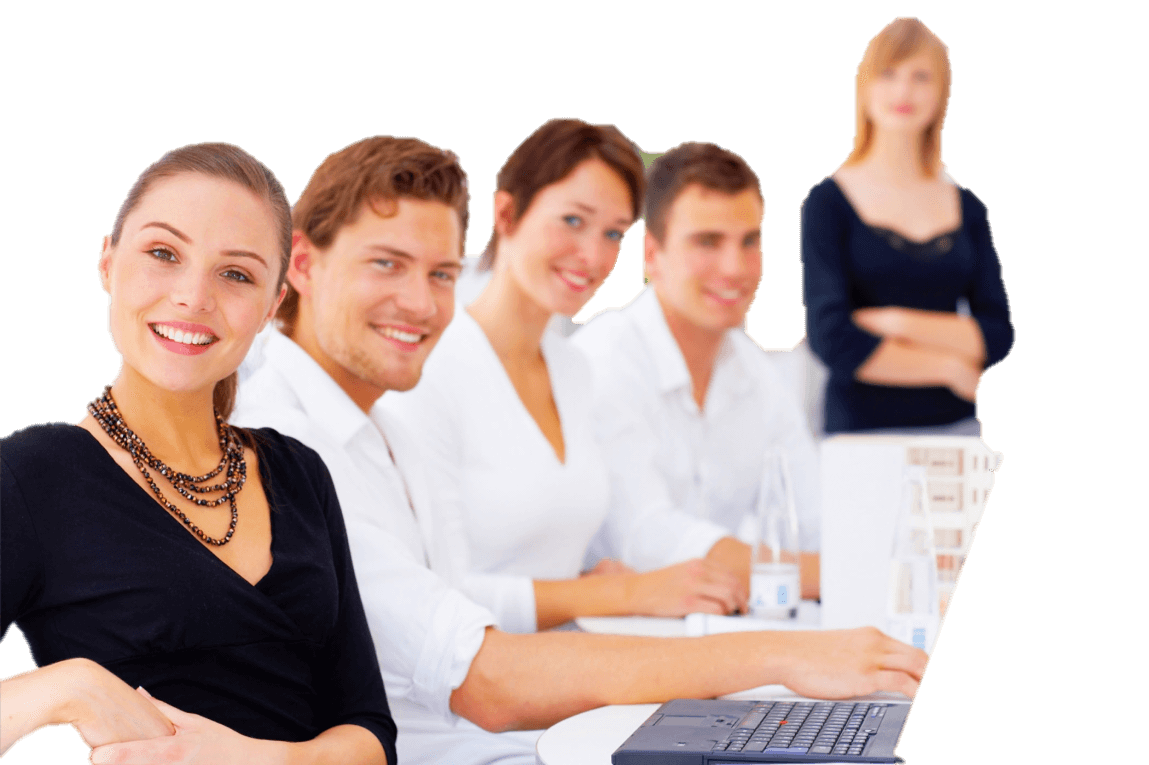 浙江省唯一直接投资建立项目执行公司
联合创始人均为资深业界人士
第一章
公司概况
第二节  业务涉略
社情民意第三方调研
 市场调查与营销策划
 各类机构与企事业单位策略咨询与运营优化指导
 突发事件应对与危机管理解决方案
 统计代理中介与业务培训
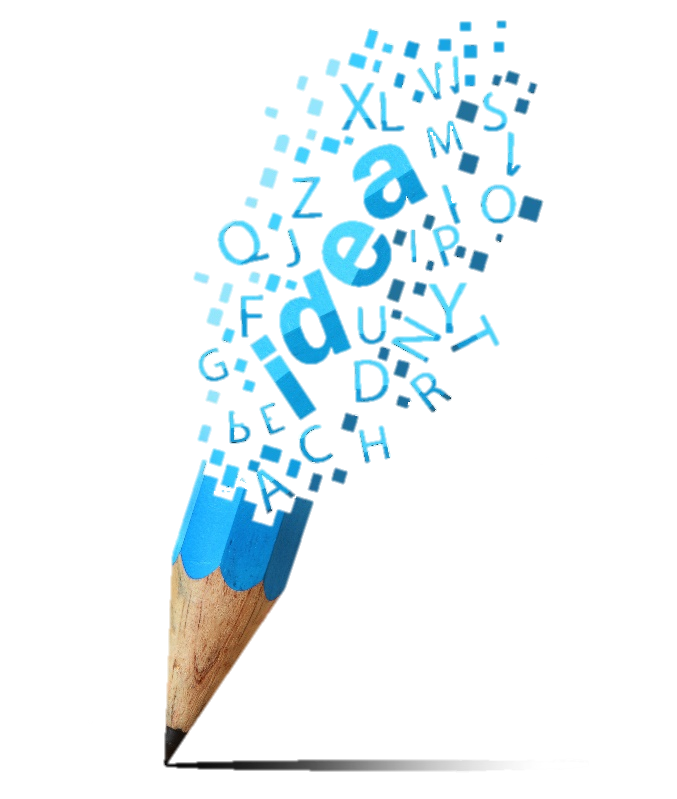 产学研一线的统计学、经济学、管理学、心理学、社会学家
顾问组：学界、业界人士
公司人员： 专职策划、研究与咨询团队
第一章
专家库：
大众传播、信息技术、危机应对、人力资源与培训专家
公司概况
第三节  人才构架
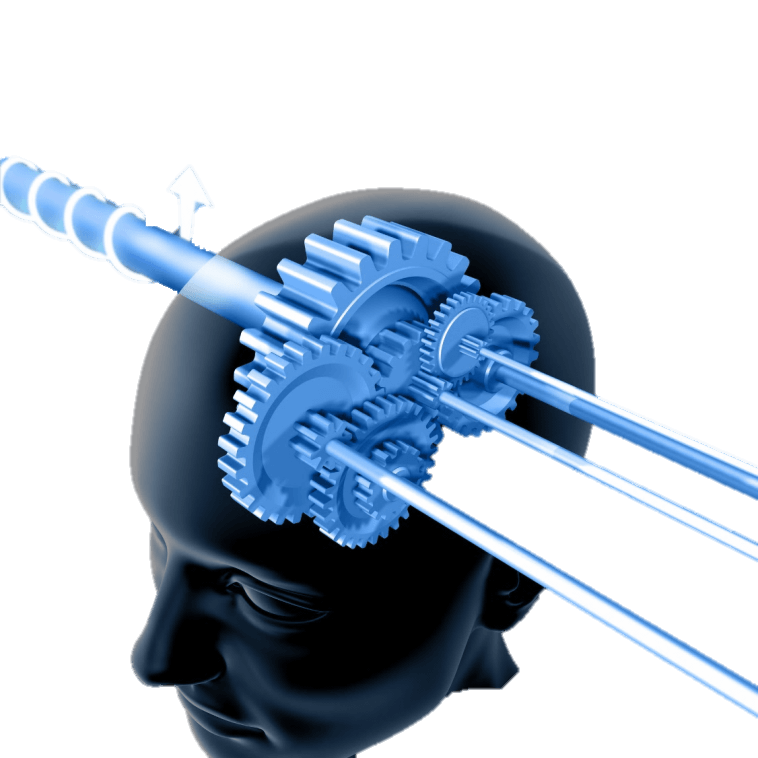 已承接华商传媒集团新媒体顾问
浙江省文化产业指数研究
杭州市直部门社会满意度调查等项目
已与浙江传媒学院新闻与传播研究所
杭州电子科技大学经济学院统计系
共建联合实验室和教研实习基地
第一章
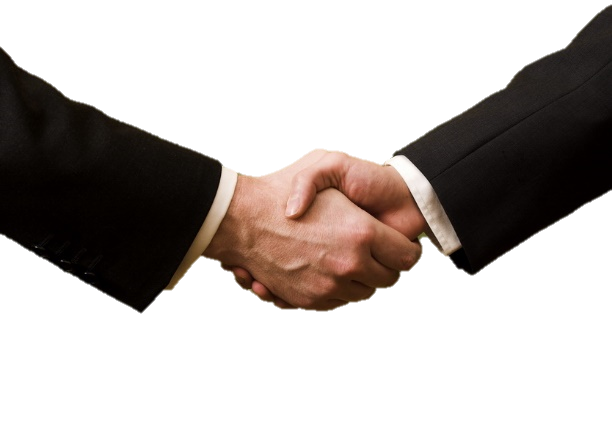 公司概况
第四节  目前情况
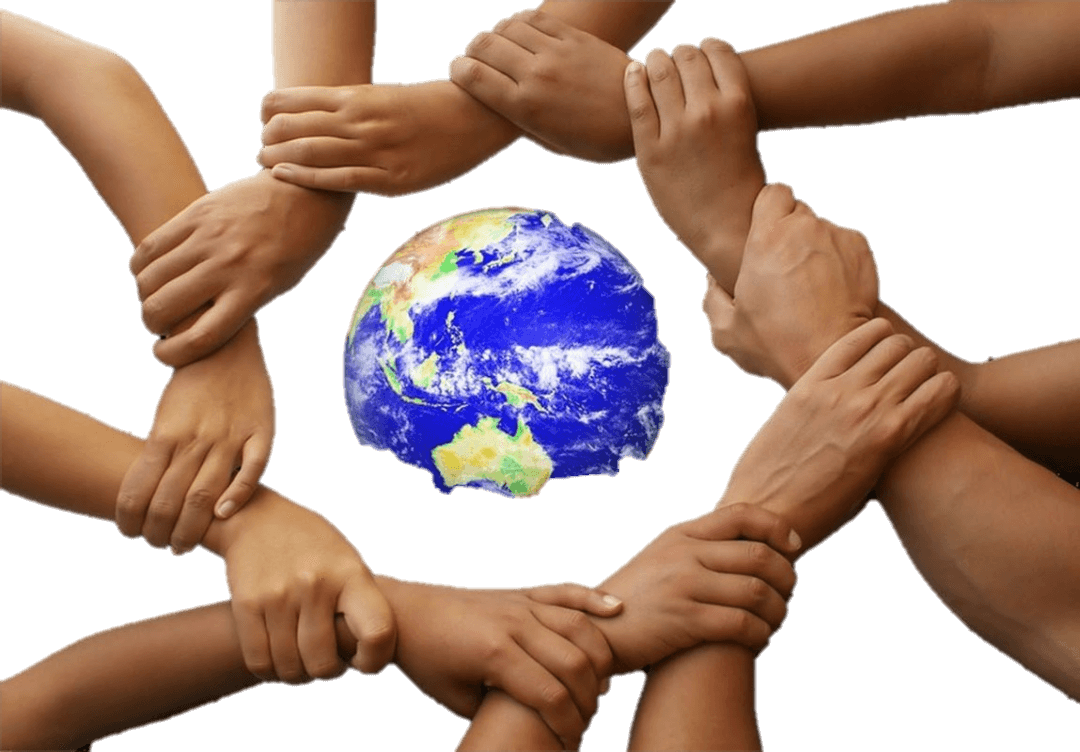 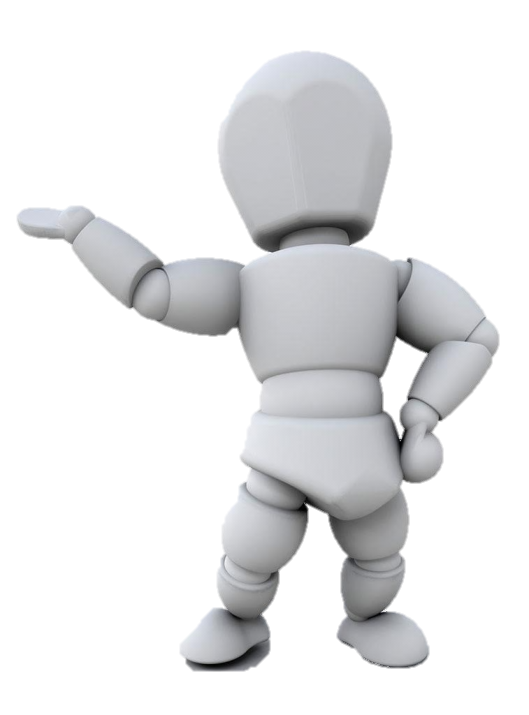 2
公司宗旨、理念
company's purpose&philosophy
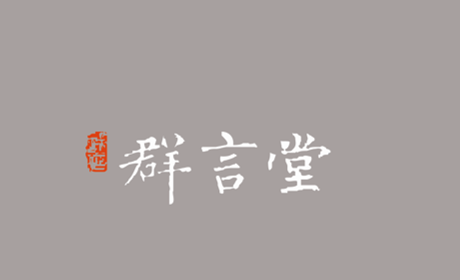 —  * —
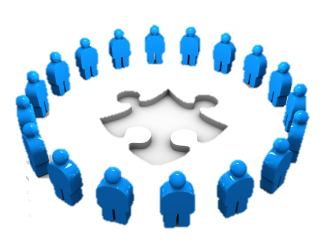 第二章
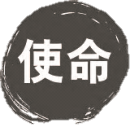 公司宗旨、理念
第一节
萃取群言，集纳民智，服务社会
为落实科学发展观加油助力
第二章
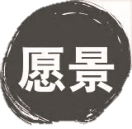 公司宗旨、理念
第二节
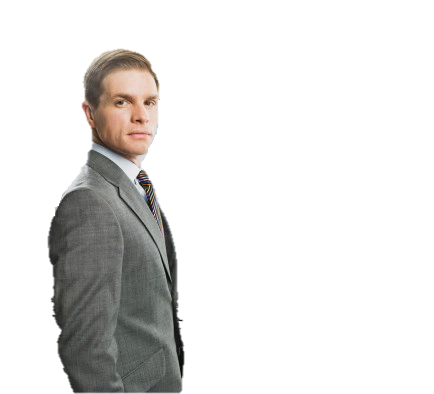 本省专业水准领先的第三方调研统计机构
以独立性、针对性、操作性见长的智库外脑
以切实可靠为特色的运营优化与危机管理解决方案提供者
以O2O为侧重的小微项目创业投资基金
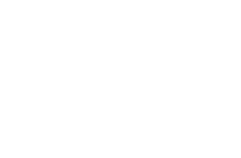 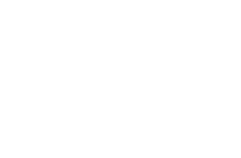 第二章
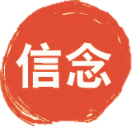 公司宗旨、理念
第三节
专业
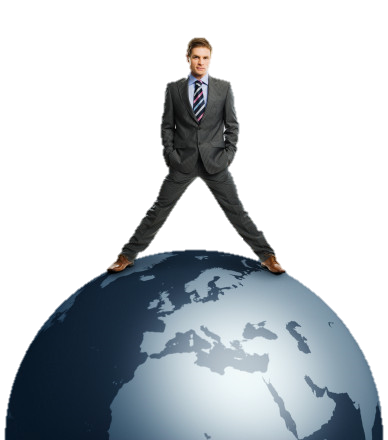 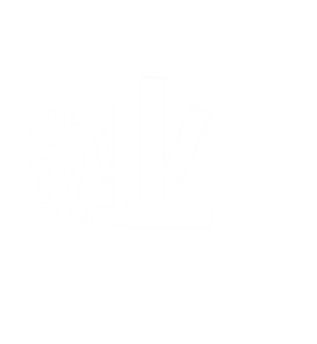 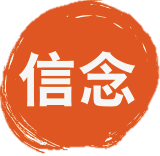 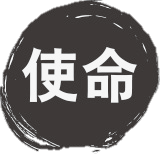 本省专业水准领先的第三方调研统计机构
以独立性、针对性、操作性见长的智库外脑
以切实可靠为特色的运营优化与危机管理解决方案提供者
以O2O为侧重的小微项目创业投资基金
第二章
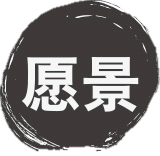 萃取群言，集纳民智，服务社会
为落实科学发展观加油助力
职业、专业、敬业
公司宗旨、理念
公司架构
3
Company structure
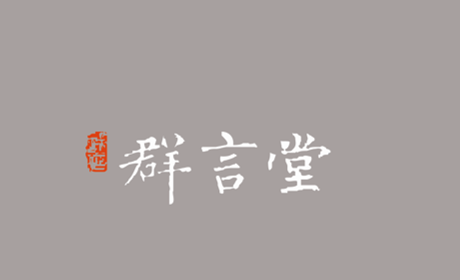 —  * —
社情民意
调查中心
市场商务
调查中心
研发咨询中心
服务外包
执行团队
高校教研
实习基地
校企联合实验室
第三章
公司架构
外包项目
执行公司
电话调研
实训基地
舆情监控
实验室
群言堂民调
群言堂市调
群言堂研发
顾问组
专家库
公司运营团队
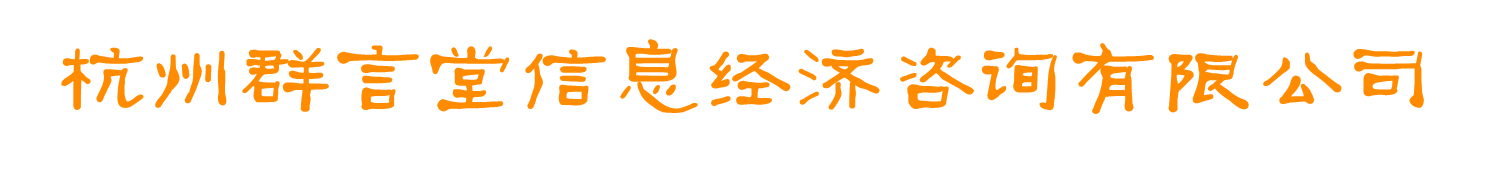 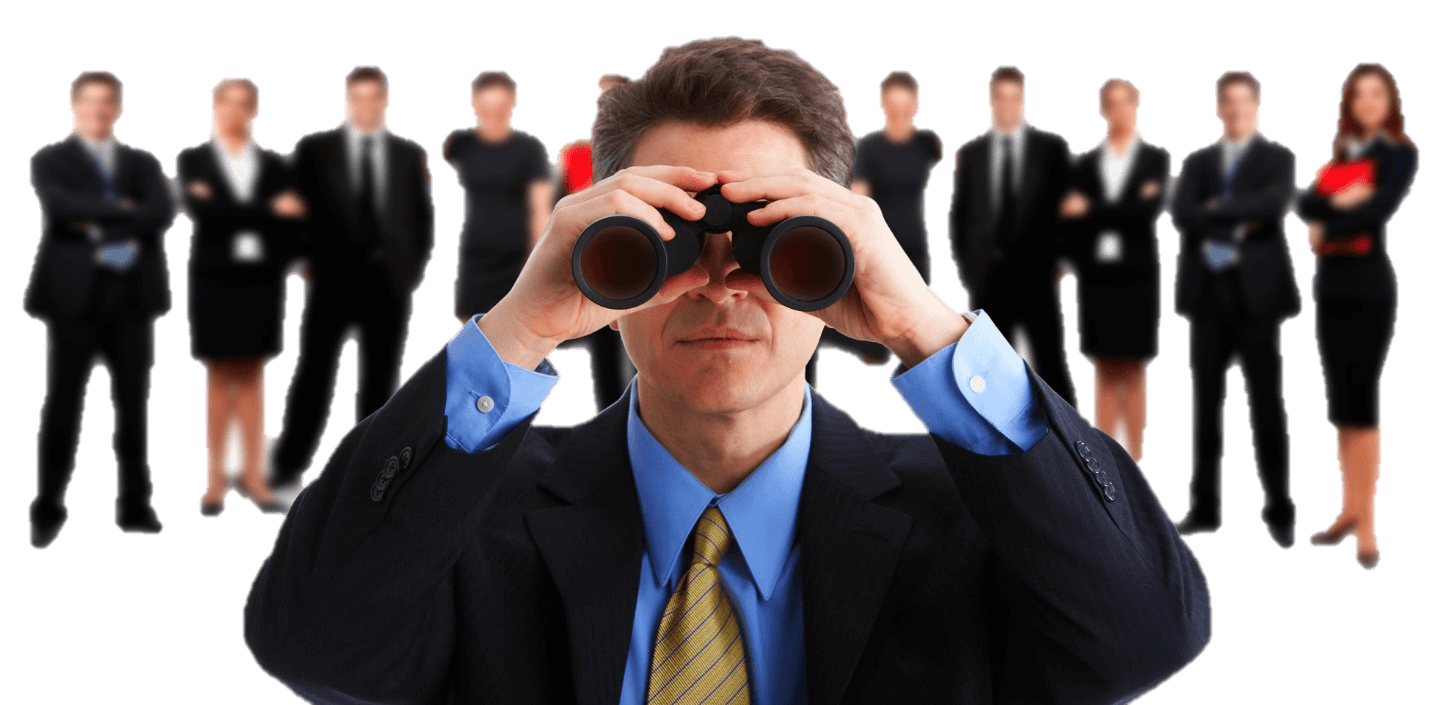 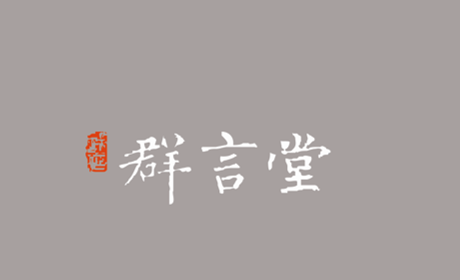 —  * —
15
更多精品PPT资源尽在—优页PPT！
www.youyedoc.com
PPT模板下载：www.youyedoc.com/moban/              节日PPT模板：www.youyedoc.com/jieri/
PPT背景图片：www.youyedoc.com/beijing/               PPT图表下载：www.youyedoc.com/tubiao/
PPT素材下载： www.youyedoc.com/sucai/                 PPT教程下载：www.youyedoc.com/jiaocheng/